CONNECTSprint 70 reviewSprint 71 planning
June 27, 2019
2
Sprint resource pages
For past sprint, visit: https://connectopensource.atlassian.net/wiki/x/AoCGLQ

For current sprint, visit:https://connectopensource.atlassian.net/wiki/x/AYAMLg

For complete information on the CONNECT 5.2 release visit: https://connectopensource.atlassian.net/wiki/spaces/CONNECTWIKI/pages/661323804/CONNECT+5.2
3
Sprint 70 themes
CONNECT 5.3 RC1 release testing
Resolve Deferred XCA branch issues
Release documentation preparation
4
Release testing
All release test plans executed
Installation testing
Admin GUI testing
Regression testing
Interoperability testing
New feature reverification
Bugs fixed
Test Data Loader
Dashboard gateway metrics chart
Import certificate wizard
5
Deferred XCA branch
Update the exception string in the adapter services
Default audit logging to false if the property cannot be found in the configurations
When building exceptions for Deferred Response Option, codeContext is used to hold the error message and not the value
6
Release documentation preparation
Complete draft of CONNECT 5.3 release documentation
7
CONNECT transition – wiki review
Please provide point of contacts for wiki review and feedback suggestions:
WebSphere deployment instructions - https://connectopensource.atlassian.net/wiki/spaces/CONNECTWIKI/pages/113311939/Deploying+CONNECT+to+WebSphere+Enterprise+8.5.5.3
WebLogic deployment instructions - https://connectopensource.atlassian.net/wiki/spaces/CONNECTWIKI/pages/113311937/Deploying+CONNECT+to+WebLogic
JBoss EAP 7 deployment  instructions - https://connectopensource.atlassian.net/wiki/spaces/CONNECTWIKI/pages/113311935/Deploying+CONNECT+to+JBoss+EAP7
8
Sprint 71 themes
Complete RC 2 testing
Create and test CONNECT 5.3 GA
Release CONNECT 5.3
Publish CONNECT 5.3 release documentation
Plan CONNECT wiki reorganization for post-transition launch
9
Agency alerts and input requests
Please provide points of contact and feedback on items needed for final documentation delivery
CONNECT 5.3 to be released Monday, July 1st!
10
Partner and Community Support
11
Partner and Community Support
12
Partner and Community Support
Current Partner Supported Platforms in production
13
Partner and Community Support
Supported application servers 
WebLogic 12.1.1
WebSphere 8.5

Supported product versions
5.2.1 – Interoperability Test Platform (ITP) certified
5.1.2
5.0
4.7
4.6 – eHealth Exchange certified
4.5.2
JBoss EAP 7
WildFly 8.x --- Open source application server
14
Questions? – Contact Us
Address:	 Federal Health Architecture Program Management Office			Office of the National Coordinator for Health IT			Department of Health and Human Services
			Capital View Office Building			425 3rd Street SW			Washington, DC 20004
	General	Email:		federal.health@hhs.gov
	Phone:		(202) 573-3700
	Websites:	www.healthit.gov/FHA
			www.max.gov
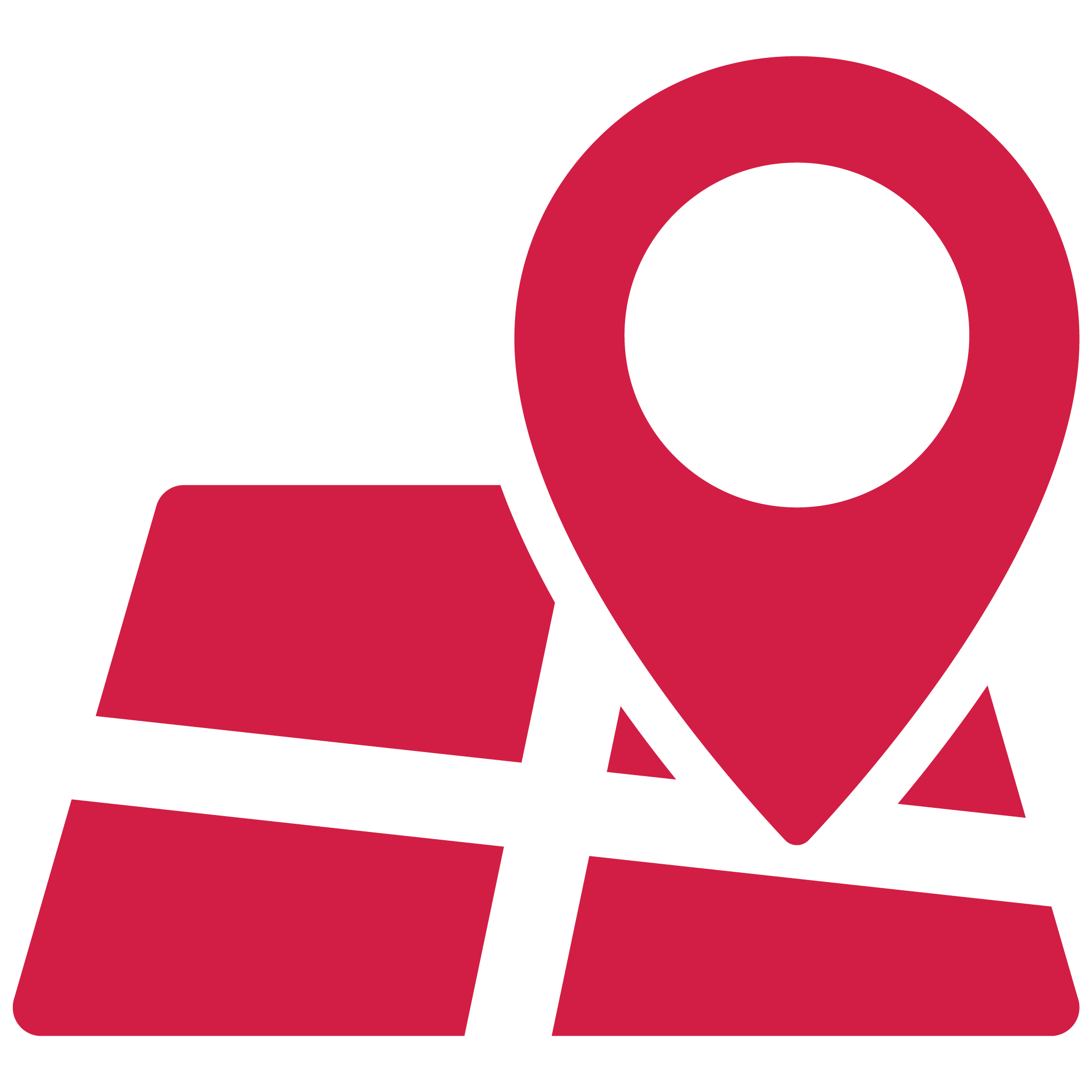 CONNECT ON OUR SOCIAL NETWORKS:
	Twitter.com/onc_fha
	linkedin.com/groups/4526376/profile
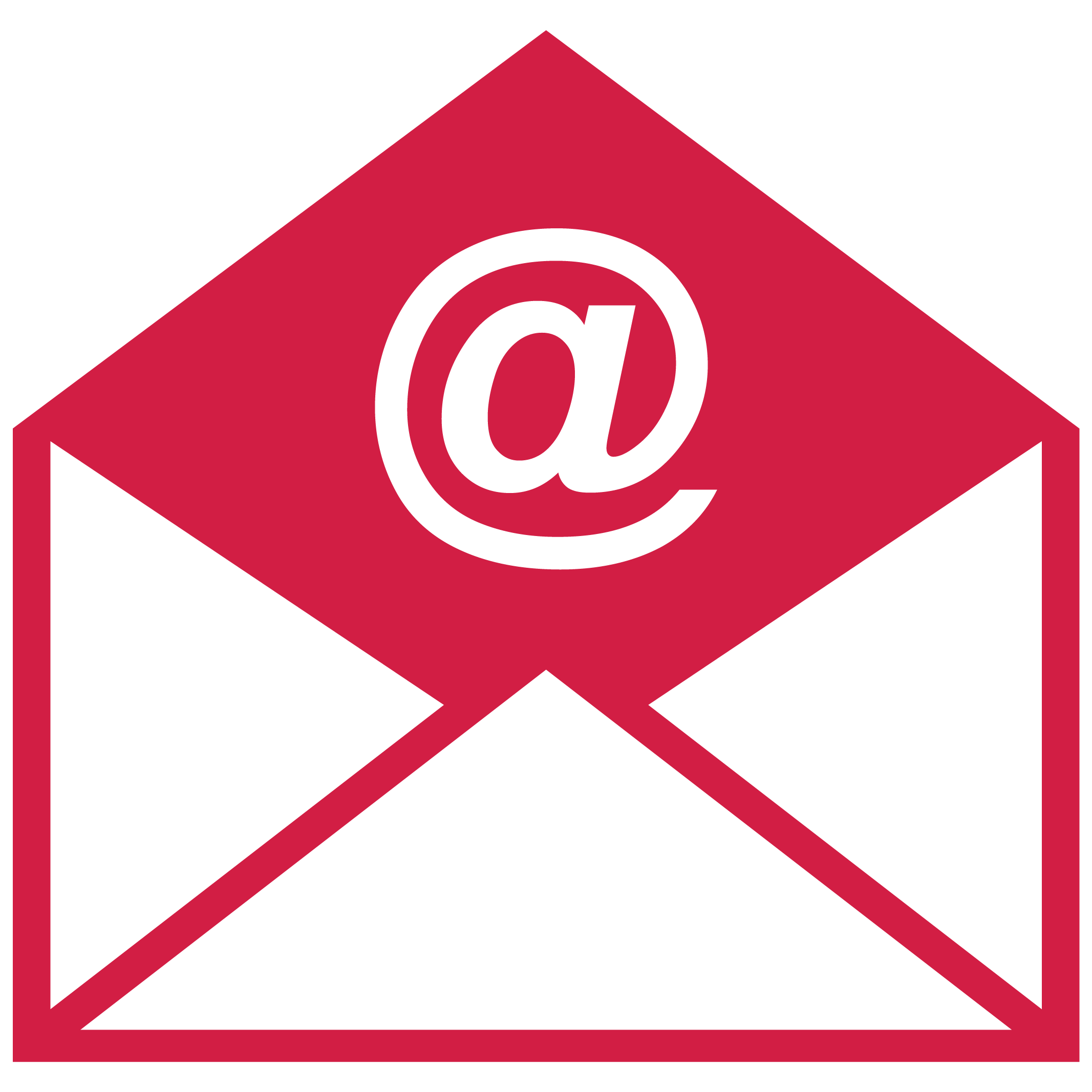 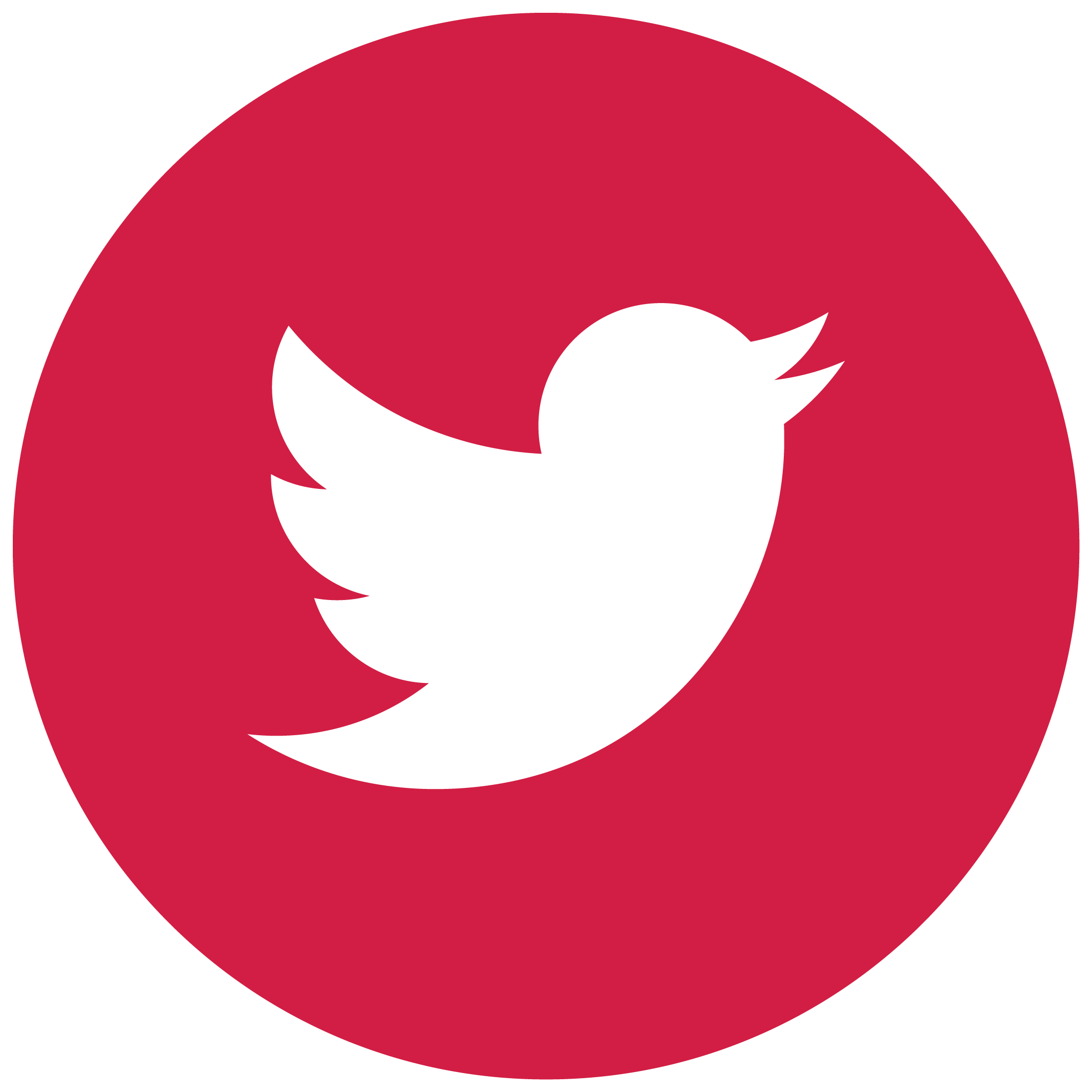 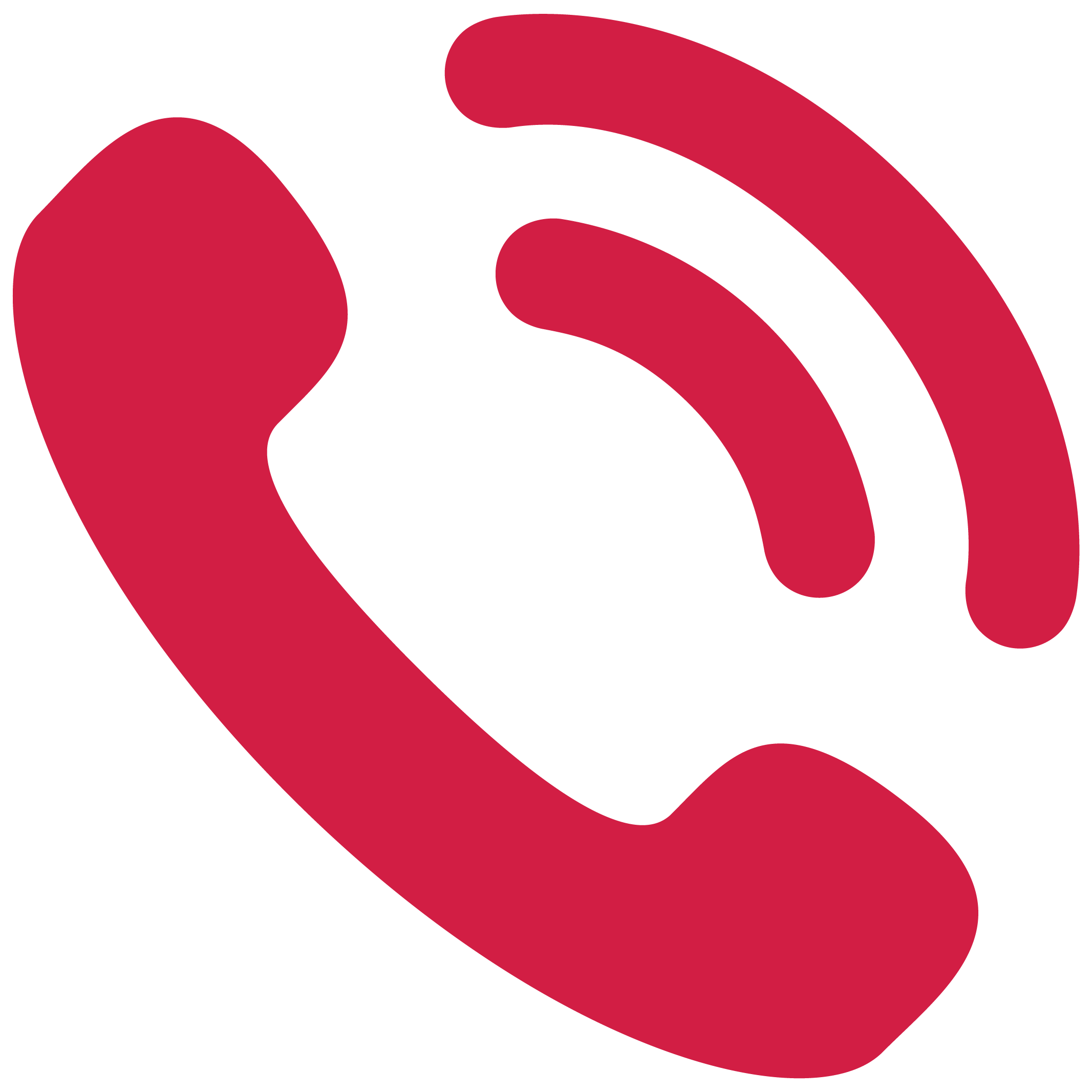 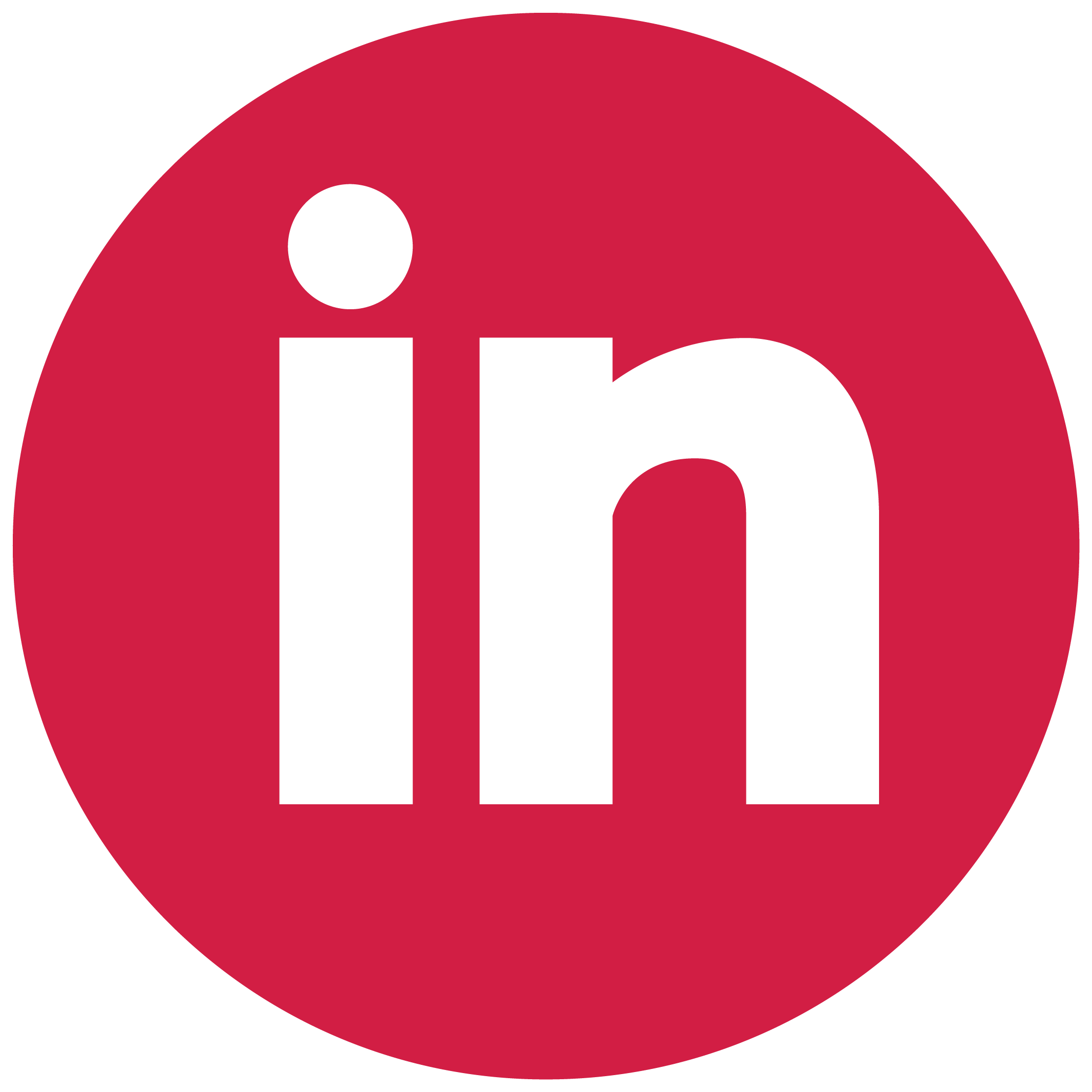 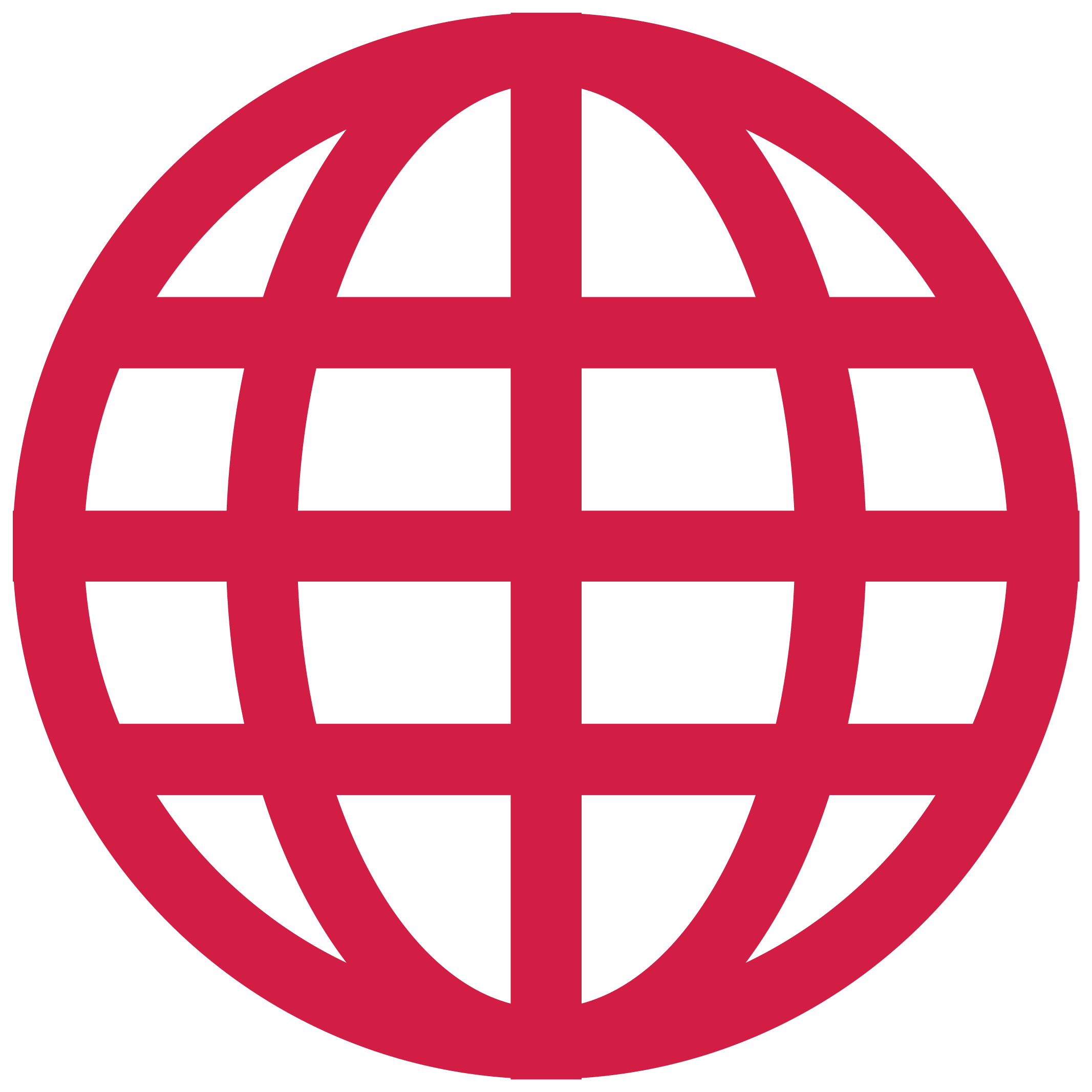 15
THANKS FORCOMING
See you soon
16
CONNECT 5.2  Released!
https://connectopensource.atlassian.net/wiki/x/HABrJw
 
Java 8 (JRE) required for CONNECT 5.2 runtime
eHealth Exchange requiring 2048-bit key size
Only extended versions of Java 7 can support (not publicly available)
AWS migration
Patient Location Query (PLQ)
Document Data Submission (DDS)
Decoupling of Admin GUI web services from the CONNECT core
Admin GUI features - Demo
17
Patient Location Query (PLQ)
Based on IHE ITI-56 - Initiating Gateway queries the Responding Gateway for a list of communities which may have relevant health data about particular patients
Response includes data for all communities identified by the Record Locator Service as possibly having information about the patient
https://connectopensource.atlassian.net/wiki/spaces/CONNECTWIKI/pages/661749761/Patient+Location+Query+PLQ
Responder
Patient Discovery
Communities A … Z
Initiator
Health Data Locator identified
Patient Location Query
Communities A … Z identified
Document Query, Document Retrieve
18
Document Data Submission(DDS)
Based on IHE ITI-42 Register Document - Initiating Gateway submits a set of document metadata to the responding gateway 
Responding gateway can retrieve documents identified in the metadata set
https://connectopensource.atlassian.net/wiki/spaces/CONNECTWIKI/pages/658636823/Document+Data+Submission+DDS
Document Data Submission
Responder
Initiator
Responder initiates Document Retrieve
19
Decoupling the Admin GUI
Admin GUI web services no longer included in CONNECT ear
Admin GUI war file no longer compiled unless profile is active
20
CONNECT 5.2 Demo
Certificate expiration alerts
User Management updated
Cross Query Gateway Client with custom SAML Subject info
Internal endpoint editor GUI
Failure logging GUI
Certificate Chain of trust view
Enhanced Organizational directory view